Обучителен модул 1
«Управление на общинските финанси»
Тема 3. Вътрешно организационни правила и процедури за ефективно управление на местните финанси. Добри примери от наредбите на общинските съвети
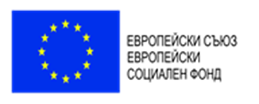 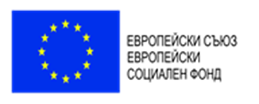 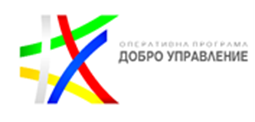 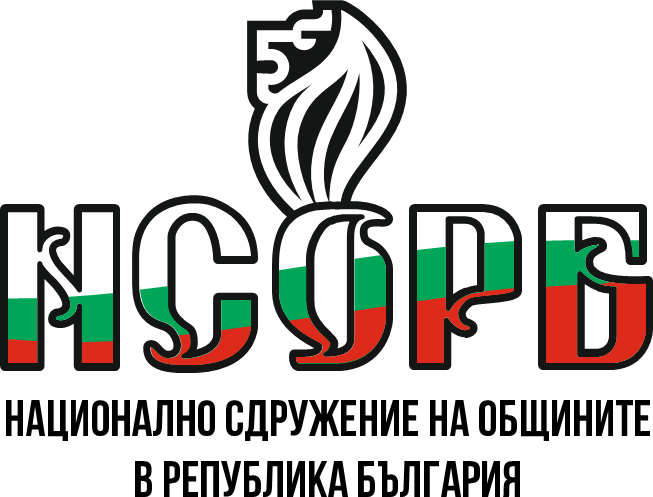 Този документ е създаден съгласно Административен договор №  BG05SFOP001-2.015-0001-C01, проект „Повишаване на знанията, уменията и квалификацията на общинските служители“ за предоставяне на безвъзмездна финансова помощ по Оперативна програма „Добро управление“, съфинансирана от Европейския съюз чрез Европейския социален фонд. 
www.eufunds.bg
Организации от публичния сектор
Бюджетните организации по смисъла на ЗПФ, общинските предприятия по смисъла на ЗОС;
организациите, разпореждащи се със средства, гарантирани от Република България;
организациите, разпореждащи се със средства по фондове и програми от ЕС;
държавните предприятия по чл. 62, ал. 3 от ТЗ;
търговските дружества, включително лечебните заведения, с над 50 на сто държавно и/или общинско участие в капитала.
Бюджетна рамка
системите на бюджетно счетоводство и статистическа отчетност;
правилата и процедурите, уреждащи изготвянето на прогнози за бюджетното планиране;
числовите фискални правила;
бюджетните процедури, на които се основава бюджетният процес на всички етапи;
средносрочната бюджетна прогноза, разширяваща времевия хоризонт за изготвяне на фискалната политика отвъд годишния бюджетен цикъл, включително определяне на приоритетите на политиката и на средносрочните бюджетни цели;
механизмите за независимо наблюдение и анализ с оглед повишаване на прозрачността на елементите на бюджетния процес;
механизмите и правилата, регулиращи фискалните взаимоотношения между публичните органи в различните подсектори на сектор "Държавно управление".
Основни понятия
"Добро финансово управление" е изискването публичните средства да се разходват и управляват икономично, ефективно и ефикасно. 
"ефективност" - степента на постигане на целите при съпоставяне на действителните и очакваните резултати от дейността;
"ефикасност" - постигането на максимални резултати от използваните ресурси при осъществяване на дейността на общината;
"икономичност" - придобиването с най-малки разходи на необходимите ресурси за осъществяване на дейността на общината при спазване на изискванията за качество на ресурсите.
Характеристики на успешния общински бюджет
Съвкупност от цели, принципи и правила, при които се осъществява финансовата дейност на общината, предопределени от:
Степента на децентрализация;
Възможността за реализиране на повече приходи, вкл. собствени и оптимизиране и ефективно управление на разходите;
Степента на удовлетворяване на инвестиционните потребности;
Задлъжнялостта и резервите;
Степента на усвояване на евро проекти, достъпът до средства от ЕС, корекциите;
Вътрешната организация и уредба, счетоводна политика, етика на управление;
Публичността и прозрачността.
Видове организационни структури в общината – функции, отговорности специфики.
Бюджетни звена и дейности – създават се с решение на общинския съвет съгласно ЕБК;
Общински предприятия по ЗОС– специализирани звена на общината за изпълнение на местни дейности и услуги, финансирани от общинския бюджет;
Общински търговски дружества с общинско участие в капитала – създадени с решение на ОбС и регистрирани по ТЗ; 
Граждански дружества по ЗЗД и ЮЛНЦ;
Форми на междуообщинско сътрудничество, вкл. и по ЗСУ – за услугите на областно ниво.
Споделени услуги и/или дейности
Изпълнението на споделени услуги и/или дейности е съвместно между общината и органи на изпълнителната власт и/или разпоредители с бюджет по бюджета на една община.
Видове споделени услуги/дейности:
управлението на ИТ-услуги;
финансово-счетоводни и юридически дейности;
управление на човешките ресурси;
строителство и/или при управление и/или поддържане на: конкретни обекти на техническата инфраструктура и обекти на социалната инфраструктура, предназначени за: здравеопазване; образование; култура; спорт, отдих и туризъм и социално подпомагане.
Кметът на общината може да предлага на общинския съвет да се предприемат действия за сътрудничество за реализиране на споделени услуги и/или дейности. Проектът на решение се придружава от мотиви, анализ на въздействието върху бюджета на общината и график за реализиране на сътрудничеството.
Общинският съвет приема решение за осъществяване на сътрудничество при наличие на съгласие от страна на партньрската организация. С решението се определят споделените услуги и/или дейности, които ще се изпълняват, целите, които се очаква да се постигнат, формата на сътрудничество, срок за подписване на споразумението, етапи и сроковете за изпълнението на споделените услуги и/или дейности, финансовите ефекти за общината и източниците на финансиране.
Сътрудничеството се оформя в Споразумение. Необходимо е специфично отразяване и отчитане на информацията за това сътрудничество.
Вътрешно организационни правила и процедури, които са в компетенциите на Общинския съвет
Наредба за местните данъци;
Наредба за определянето и администрирането на местните такси и цени на услуги;
Наредба за условията и реда за съставяне на бюджетната прогноза за МД за следващите 3 години, за съставяне, приемане, изпълнение и отчитане на общинския бюджет;
Наредба за поемане на общински дълг;
Наредба за управление на общинската собствености др.; 
Решения на ОбС за приемане на тригодишната бюджетна прогноза, бюджета и отчета на общината, общ. предприятия и др.
Вътрешно организационни правила и процедури, които са в компетенциите на кмета на общината
Кметът отговаря за осъществяване на финансовото управление и контрол във всички ръководени от него структури, програми, дейности и процеси при спазване на принципите за законосъобразност, добро финансово управление и прозрачност.
	Кметът на общината създава на организация за изготвянето на правила и процедури, както и за изпълнението им за ефективно управление и контрол на местните финанси, както за самата община, така и за ВРБ, общинските предприятия и търговските дружества с над 50 % участие в капитала.
Вътрешно организационни правила и процедури, които са в компетенциите на кмета на общината
Осигурява условия за изпълнение на законите, подзаконовата нормативна уредба и приетите с решения на Общинския съвет наредби, правилници, програми и др. 
Организира изготвянето на системи и вътрешно организационни правила, процедури за ефективно управление на местните финанси, заповеди и др. 
Осигурява контролни дейности, включващи писмени политики и процедури, създадени да дават разумна увереност, че рисковете са ограничени в допустимите граници, определени в процеса на управление на риска.
Издава заповеди.
Вътрешни правила и процедури, регулиращи и взаимоотношенията и комуникацията между:
•	общински съвет и кмет на общината – Правилник за организацията и дейността на общинския съвет, неговите комисии и взаимодействието му с общинската администрация. 
Взаимното уважение и постигането на синхрон в действията на двата органа е гаранция за изпълнение на ангажиментите им, за балансирано и законосъобразно приемане и отчитане на общинския бюджет.
•	първостепенния и второстепенните (и от по-ниска степен) разпоредители с бюджет
Ангажиментите и отговорността на всеки разпоредител с бюджет в общината следва да се разпишат чрез ясни и подлежащи на контрол правила за комуникацията и координацията на действията и прилагането на контролни и санкционни механизми, така че и кметът на общината и общинския съвет да имат навременна и коректна информация за финансовото състояние на общината и да са спазени изискванията на Закона. Вътрешни правила за организация на бюджетния процес;
•	местната власт (общински съвет и кмет) и местната общност
Откритото и прозрачно представяне на проекта за бюджет, текущото му и разбираемо отчитане пред населението и своевременното споделяне на проблемите, както и на причините за отложените решения, въпреки риска от недоволство. Този риск със сигурност е по - приемлив от риска от финансова несъстоятелност на общината.
Система за финансово управление и контрол
Чрез СФУК се следи за:
правилното определяне на целите на организациите, разработването и прилагането на стратегически и годишни планове, планове за действие и индикатори за достигане на поставените цели;
  идентифицирането, оценката и управлението на рисковете, застрашаващи постигането на целите на организациите; планирането, управлението и отчитането на публичните средства с оглед постигане на целите на организациите; ефективното управление на персонала и поддържането нивото на компетентността му;
Система за финансово управление и контрол
съхранението и опазването на активите и информацията от погиване, кражба, непозволен достъп и злоупотреба; разделянето на отговорностите по вземане на решение, изпълнение и осъществяване на контрол;  осигуряването на функцията по вътрешен одит в съответствие с действащото законодателство; наблюдението и актуализирането на системите за финансово управление и контрол и предприемането на мерки за подобряването им в изпълнение на препоръки от вътрешния одит и други проверки; осигуряването на антикорупционни процедури; 
отчетността и докладването за състоянието на системите за финансово управление и контрол; осигуряването на условия за законосъобразно и целесъобразно управление, адекватно и етично поведение на персонала в организациите.
Същност и Елементи на ефективното финансово управление и контрол
СФУК е вътрешна нормативна уредба, която гарантира спазване на принципите за законосъобразност, добро финансово управление и прозрачност при постигане целите на общината; 
ФУК е цялостен процес, интегриран в дейността на общината, осъществяван от ръководството и служителите;
СФУК е основен инструмент за гарантиране на финансовата дисциплина; 
Чрез СФУК се осъществява текущ вътрешен контрол в общината.
Елементи 
 Контролна среда;
 Управление на риска;
 Контролни дейности;
 Информация и комуникация;
 Мониторинг.
Ролята на звеното за вътрешен одит и одитния комитет
Вътрешният одит подпомага организацията за постигане на целите, като:
1. Идентифицира и оценява рисковете в организацията;
2. Оценява адекватността и ефективността на системите за финансово управление и контрол по отношение на:
а) идентифицирането, оценяването и управлението на риска от ръководството на организацията;
б) съответствието със законодателството, вътрешните актове и договорите;
в) надеждността и всеобхватността на финансовата и оперативната информация;
г) ефективността, ефикасността и икономичността на дейностите;
д) опазването на активите и информацията;
е) изпълнението на задачите и постигането на целите;
3. Дава препоръки за подобряване на дейностите в организацията.
Комуникация на ЗВО с кмета и ОбС във връзка с управлението на местните финанси
Планирането на дейността по вътрешен одит се извършва въз основа на оценка на риска и при спазване на указанията на министъра на финансите. Резултатите от планирането се отразяват в тригодишен стратегически план и в годишен план.
Стратегическият план се изготвя от ръководителя на вътрешния одит след обсъждане с кмета на общината и с други лица на ръководни длъжности, като съответства на дългосрочните цели на общината и поставя целите за стратегическо развитие на дейността по вътрешен одит.
Стратегическият план, както и промените в него се съгласуват от одитния комитет и се утвърждават от кмета на общината
Годишният план, съдържащ конкретните одитни ангажименти, се изготвя от ръководителя на вътрешния одит след обсъждане с ръководителя на организацията и с другите лица на ръководни длъжности.
Годишният план, както и промените в него се съгласуват от одитния комитет или общинския съвет и се утвърждават от кмета на общината.
Стратегическият и годишният план за дейността по вътрешен одит в общините се представят за сведение на общинските съвети.
Необходими промени във въведените правила и процедури
Управление на риска:
Да се идентифицират и оценяват всички съществени рискове, които могат да повлияят негативно за постигане целите на организацията;
Да се идентифицират рискове при: определянето и администрирането на приходите; разходването на целевите средства за капиталови разходи; извършването на разходите за външни услуги и за текущи ремонти; планирането и възлагането на обществените поръчки и изпълнението на договорите; управлението и разпореждането с имоти-общинска собственост.
Необходими промени във въведените правила и процедури
Контролни дейности:
Да бъдат въведени пълни адекватни и ефективни контролни дейности, които да предотвратят, разкрият и коригират нарушенията/несъответствията с правната рамка и договорите;
Да се въведат контролни дейности, които се изпълняват непрекъснато и последователно, а не проформа. Същите следва да бъдат достатъчно ефективни, да обхващат всички аспекти от дейността на общината и да се анализират и актуализират най-малко веднъж годишно;
Да се регламентира ред за осъществяване на предварителен контрол за законосъобразност при управлението и разпореждането с имоти общинска собственост;
Да се извършва проверка за наличие на бюджетни средства преди поемане на задължение и преди извършване на разход при осъществяването на предварителен контрол.
Необходими промени във въведените правила и процедури
Мониторинг:
Мониторингът на финансовото управление и контрол да се осъществява периодично, за да се оцени адекватното му функциониране и да се гарантира навременното му актуализиране при промени в условията. 
Свовременно са бъдат актуализирани и останалите вътрешни актовете (включени в СФУК).
Примерни действия за подобряване ефективното управление на местните финанси
Развитие на контролните дейности, вкл. и вътрешен одит от звеното за вътрешен одит.
Укрепване на кадровия капацитет- достатъчно мотивиран и подготвен административен капацитет – главни счетоводители, финансисти, юристи, експерти, които изпълняват своите задължения в съответствие с изискванията на законодателството.
Работа с унифицирана база данни в подходящ електронен формат, съдържаща всички счетоводни записвания на начислена и касова основа в системата на съответния първостепенен разпоредител с бюджет. Това би намалило риска от технически грешки при изготвянето и обобщаването на информацията за ГФО, ще осигури проследимост и няма да ограничава обхвата на одита, вкл. чрез специализирани одиторски софтуерни продукти.
По-ефективен и обхватен вътрешен контрол от страна на първостепенните разпоредители с бюджет върху воденето на счетоводна отчетност и бюджетната дисциплина на разпоредителите от по ниска степен.
Добри примери от наредби на общинските съвети
Правила за условията и реда за извършване на промени, наблюдение, оценка и контрол на показателите по чл. 94, ал. 3, т. 1 и 2 и ал. 5 от Закона за публичните финанси /свързани с поетите ангажименти и възникналите задължения/
Представяне на раздел „Мониторинг на бюджетния процес“ от различни наредби на общини по ЗПФ и на някои основни показатели. 
- Мониторинг на бюджетния процес е система за постоянно наблюдение и оценка, с цел предотвратяване, отстраняване, минимизиране на рискове, както и разкриване на резерви и допълнителни финансови средства по общинския бюджет.
- Кметът на общината може да утвърди правила и да упълномощи длъжностни лица от състава на администрацията, които осъществят функции по мониторинг и контрол и по изпълнение на съответната Наредба. Лицата трябва да притежават необходимата квалификация и професионална компетентност, за да могат да осъществяват ефективно възложените функции и да предлагат на кмета подобрение в процесите и процедурите по бюджетната процедура.
Други примери за общински наредби, в които могат да бъдат въведени изисквания за ефективна и ефикасна организация на дейносттта на общината
За МДТ, за платеното паркиране, за управление на собствеността, вкл. и горите;
За управление на отпадъците, зелената системата, организация на движението и спазване на обществения ред и др. подобни;
За финансово подпомагане на различни категории лица, съответно организации;
За насърчаване на инвестициите Клас В;
За провеждане на обществените обсъждания по ЗОД и на публичните обсъждания по ЗПФ и др.
Проследяване и контрол на ефективното управление на   местните финанси
Извършва се чрез информацията  в тримесечните и годишните финансови отчети.
счетоводна политика 
индивидуален сметкоплан
ЕБК
БЮДЖЕТ – СЧЕТОВОДЕН ОТЧЕТ
Взаимодействие с контролни и одитни органи
Контролни органи, извършващи проверки в общините.
Вътрешният контрол, вътрешният или външен одит са дейности, последователното изпълнение на които води до осигуряване на добро финансово управление и контрол при спазване на принципите законосъобразност, добро финансово управление и прозрачност.
Вътрешният контрол е предварителен и последващ контрол. Осъществява се по Закона за финансовото управление и контрол в публичния сектор чрез системите за финансово управление и контрол, които не следва да са формални правила и процедури, а да бъдат устойчиво работещи механизми. Общините трябва да разполагат с административен капацитет за предварителен превантивен контрол, с работеща собствена система за мониторинг на процесите по управление на публичните ресурси.
Одитът в общините е външен и вътрешен. Външният одит е дейността по осъществяване на одит от независима спрямо одитирана организация или обект институция. Външният одит се извършва задължително от лица имащи статут на одитори. Това са Сметна палата, АДФИ, АОП, УО на оперативните програми, ОСЕС и др.
Права на контролните органи
Контролните органи имат право на свободен достъп до служебните помещения и до всички документи, отчети и активи, свързани с финансовото управление на одитираните организации, включително да изискват годишните финансови отчети на дружествата с държавно и общинско участие, които подлежат на одит, и протоколите от заседанията на техните органи; да изискват в определени от  тях срокове справки, заверени копия от документи и друга информация във връзка с предварителното проучване и извършването на одитите, включително на електронен носител; да изискват устни и писмени обяснения от длъжностни лица, включително от бивши длъжностни лица, по факти, които са констатирани при одитите, както и по въпроси, които са свързани с тяхната дейност; 
Да изискват справки, заверени копия от документи и друга информация от физически лица, юридически лица и еднолични търговци извън одитирания обект, свързани с възможни случаи на незаконна дейност, които засягат  финансовите и имуществените интереси на одитирания обект или сметките за средствата от Европейския съюз; 
Да изискват и да получават информация от  всички органи в страната, както и достъп до базите им от данни във връзка с тяхната дейност; да присъстват на заседания на органите на одитираните организации и лица, ако дневният им ред е във връзка с провеждания одит.
Права и задължения на общините при проверки от различните контролни органи
Ръководителите и длъжностните лица в общините са длъжни да оказват съдействие на контролните органи при осъществяване на правомощията им и да осигуряват подходящи помещения и технически средства за извършване на одитите, включително ползване на телекомуникационни средства. Не могат да се позовават на държавна, служебна, търговска, банкова или друга защитена от закона тайна при извършване на одити. След връчване на проекта или окончателния одитен доклад, ръководителите могат да дадат възражения или писмени становища по проекта на одитния доклад, предоставяйки допълнителни доказателства и/или допълнителни писмени обяснения. Констатациите на контролните органи могат да се обжалват пред съдебната власт. 
Констатации и препоръки на контролните органи - ръководителят на одитираната организация е длъжен да предприеме мерки за изпълнение на препоръките и да уведоми писмено за това одитиращия орган в определен в доклада срок, който трябва да бъде съобразен с характера на препоръките.
БЛАГОДАРЯ ЗА ВНИМАНИЕТО!